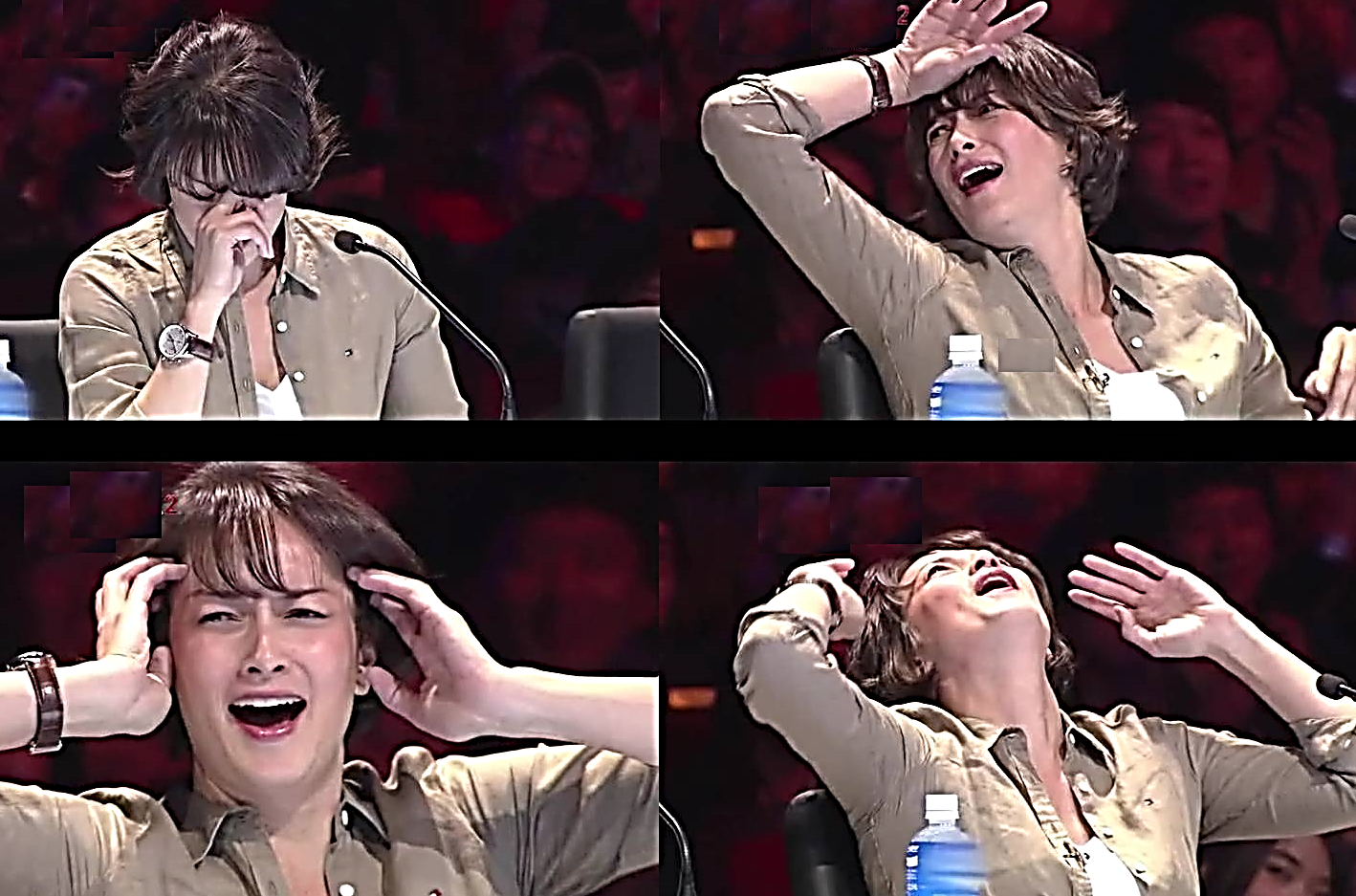 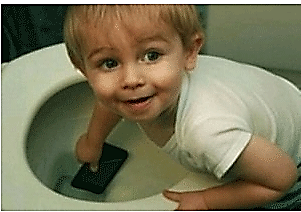 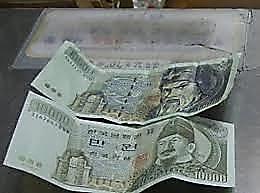 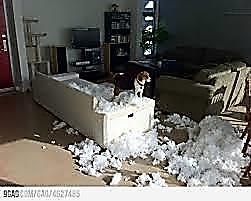 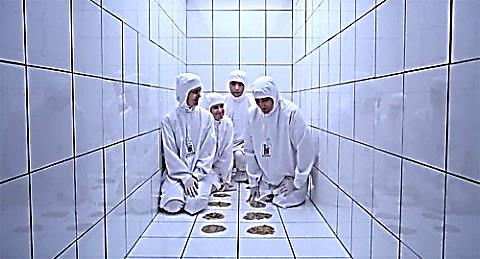 bomb / scare / passenger / timer / pilot / airport / device / false alarm / toilet / flight / passengers / questioned / police chief / airborne / investigations / crew / technical
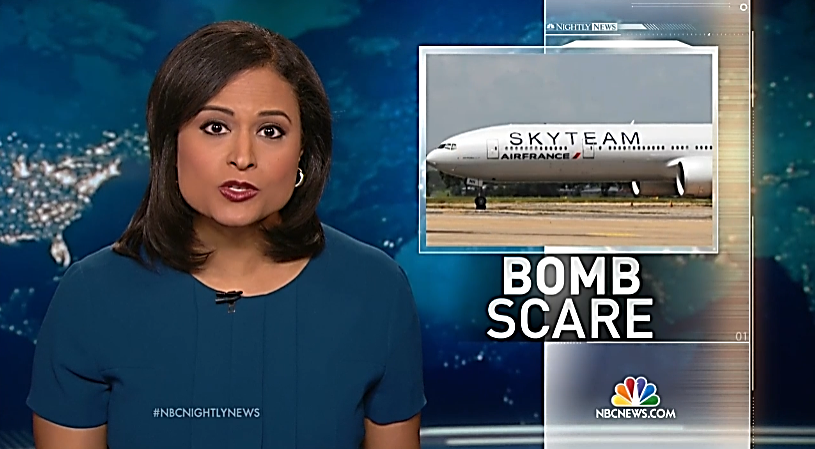 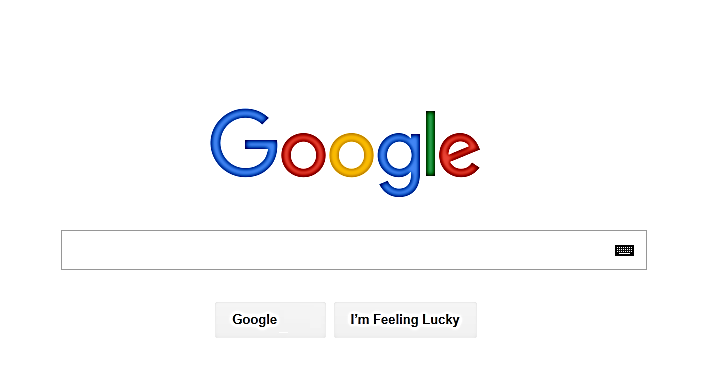 Air France plane in bomb scare
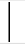 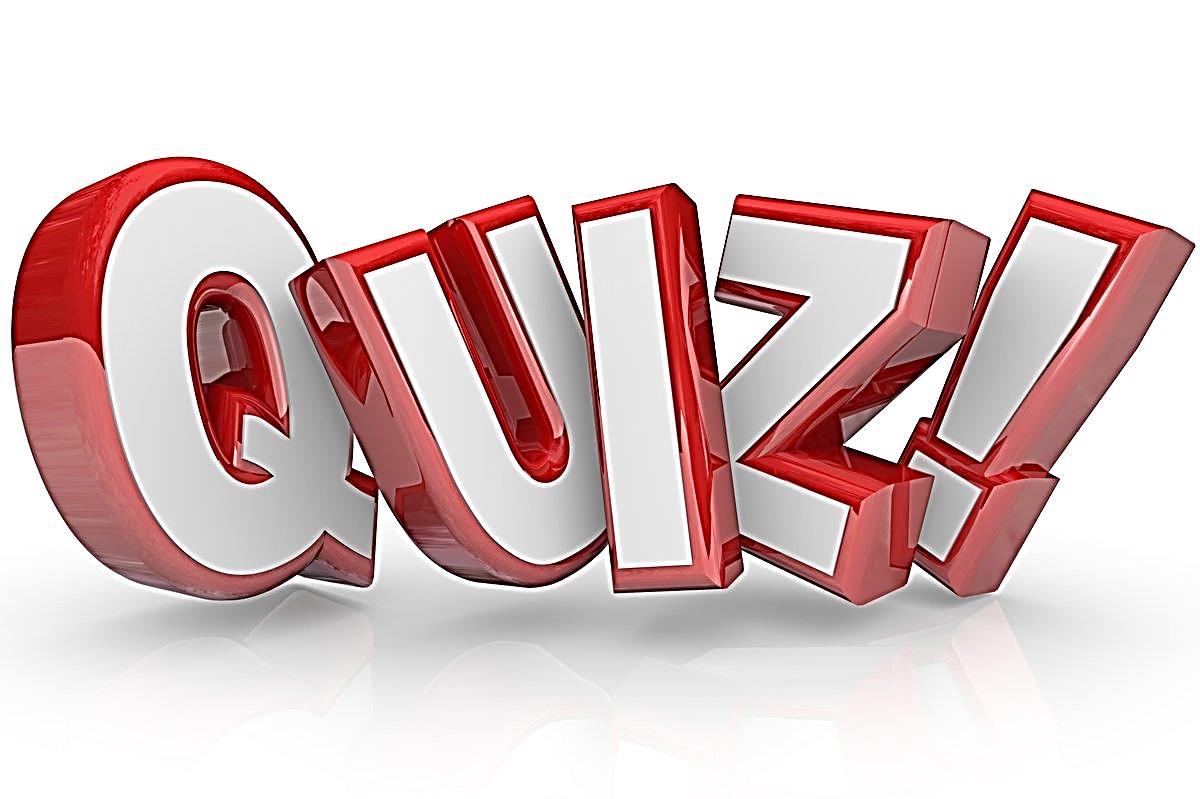 1. A passenger found a strange-looking device made from _____
 
   a) A kitchen time
   b) A kitchen timer
   c) A kitchen timing
   d) A kitchen timed
2. They alerted staff and the pilot decided to make an emergency landing in the Kenyan_____
 
   a) Caused a falsely alarm
   b) Caused a false alarm
   c) Caused a falsify alarm
   d) Caused a falsified alarm
3. The plane carrying 459 passengers and _____
  
   a) 14 clue members
   b) 14 crew members
   c) 14 glue members
   d) 14 grew members
4.  Some of the passengers were put on alternative _____
 
   a) Flightless to Paris
   b) Flight to Paris
   c) Flights to Paris
   d) Frights to Paris
5.  The crew of Air France were just great, just wonderful.  They _____
 
   a) Swept everybody calm
   b) Kept everybody calmly
   c) Kept everybody calm
   d) Kept everybody calmed
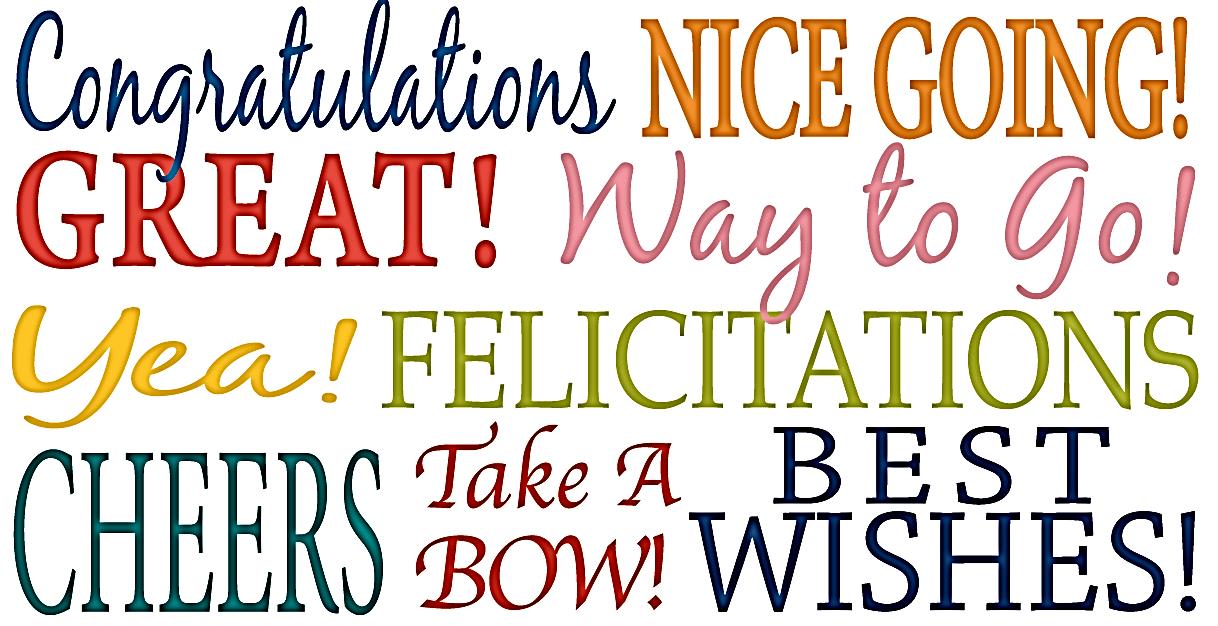 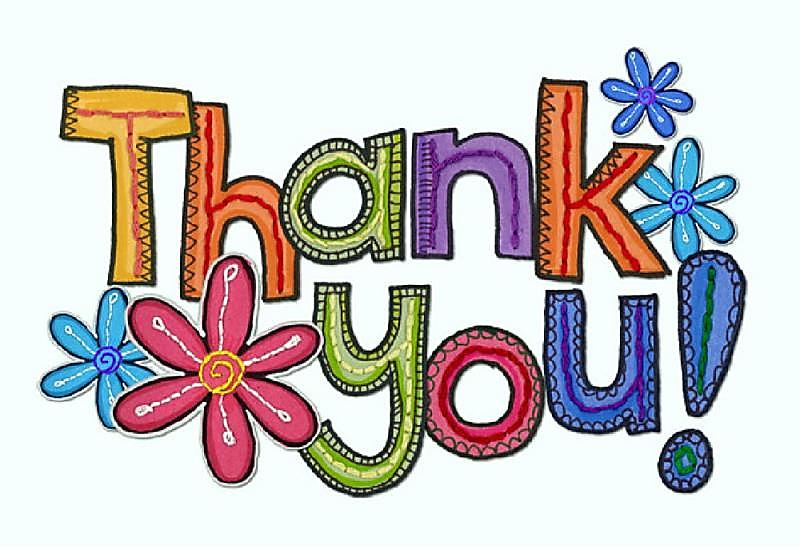